Free Clothes Give Away
Host by : Temple Of Faith M.B. Church 

Location: 2631 Kienlen Saint Louis MO


NO SIGN-UP

  
Every 2nd & 4th  Saturday
 TIME: 10: 00 AM to 2:00 PM
FREE Adult Clothes
FREE  Children Clothes
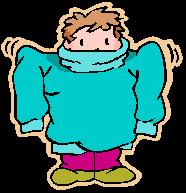 FREE SHOES
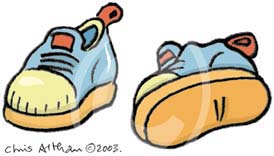 Pastor Sam Palmore